Toward a Secure Data-Rate Theorem
Paul Cuff
Control Setting
Sensors
System (Plant)
Controller
Ui
Xi
Yi
Encoder
Rate R
Data Rate Theorem
xi+1 = A xi + B ui + vi
	yi = C xi + wi

Rate R encoder and decoder
	Mi(yi) 2 2R
	ui(Mi)
Intrinsic Entropy
If all modes are unstable,
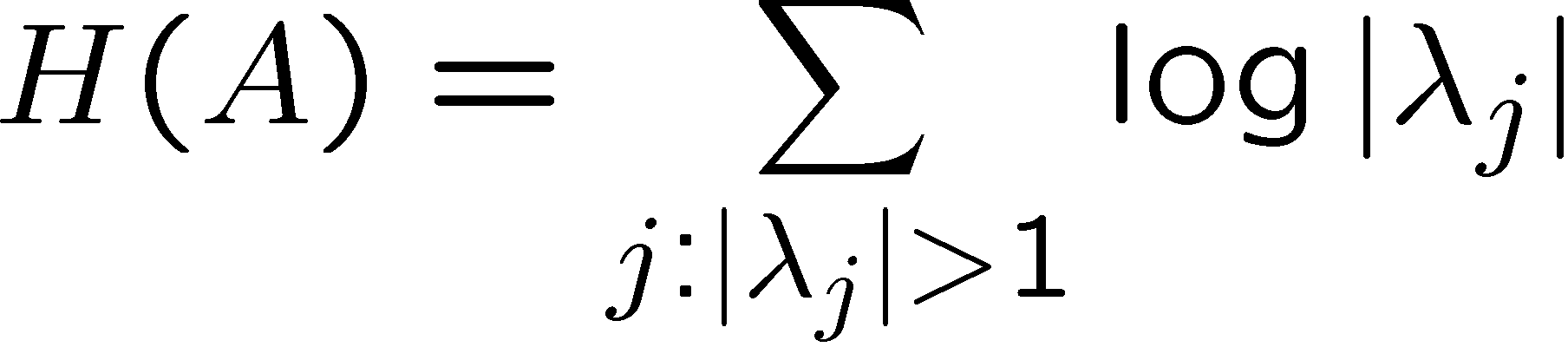 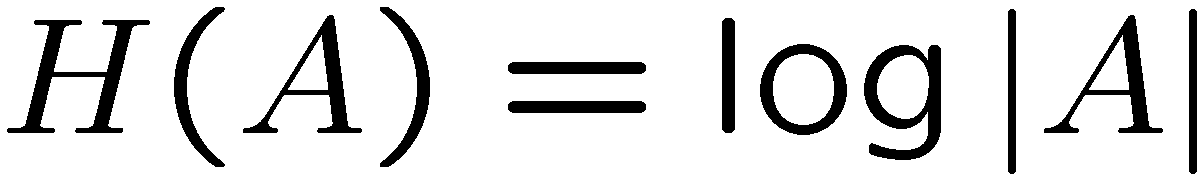 Data Rate Theorem
R > H(A) is necessary and sufficient to stabilize the system.

Many different assumptions about noise and definitions of stability, but this threshold is the same in all cases.

[Tatikonda, Mitter 04], [Baillieul 99, 02], [Nair et. al. 05, 07, 09], [Wong, Brockett 99]
Data Rate Theorem Converse
Uncertainty Set Evolution
Probabilistic Analysis
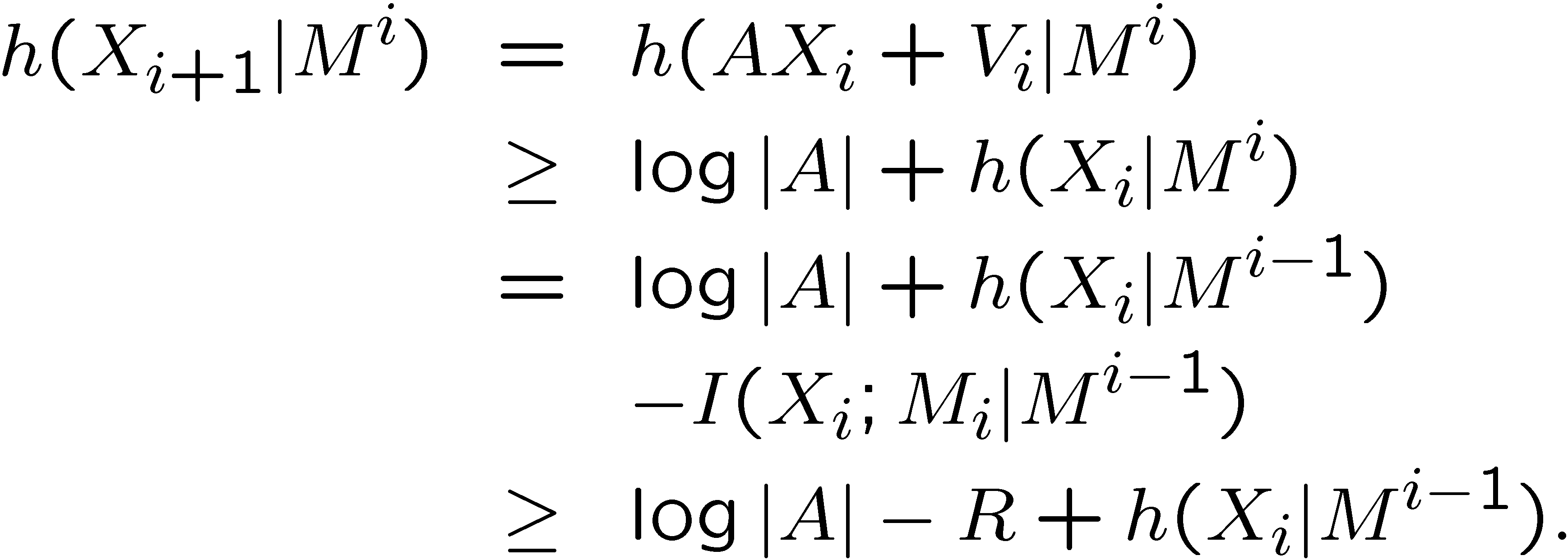 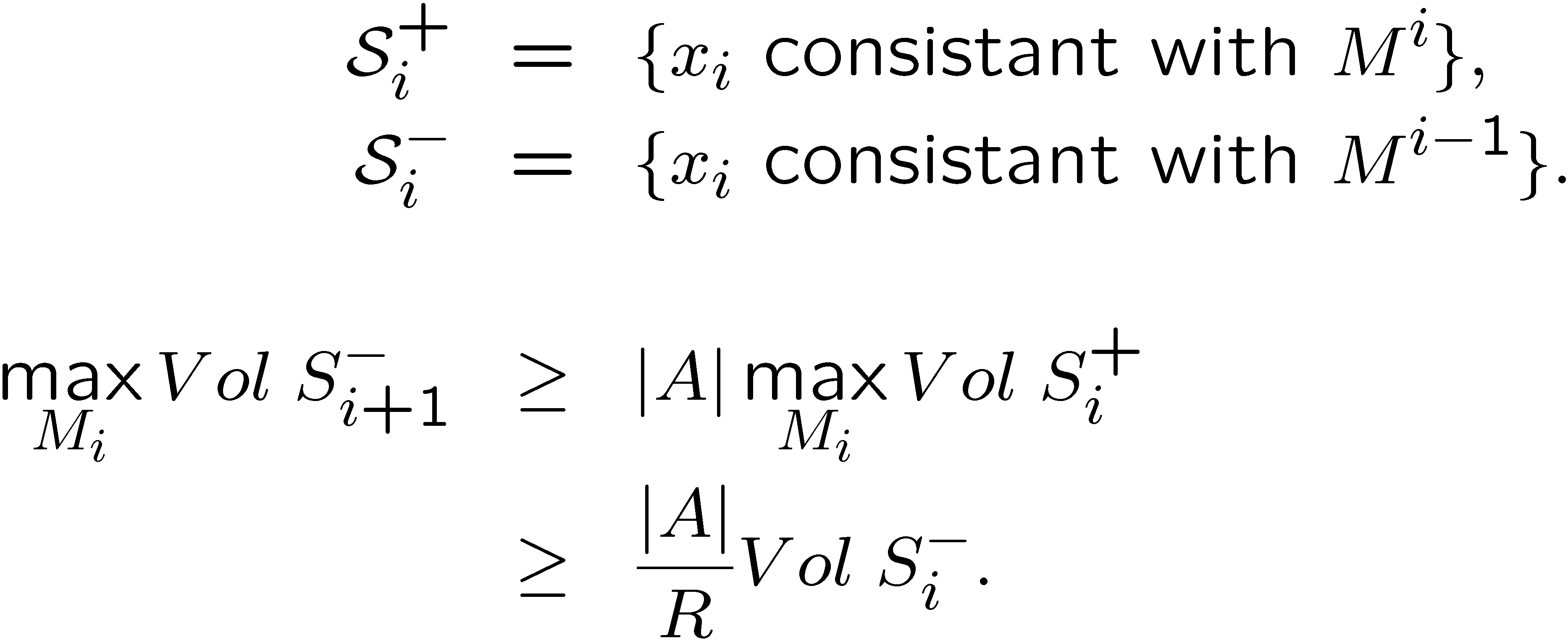 Using EPI
Using Brunn-Minkowski Inequality
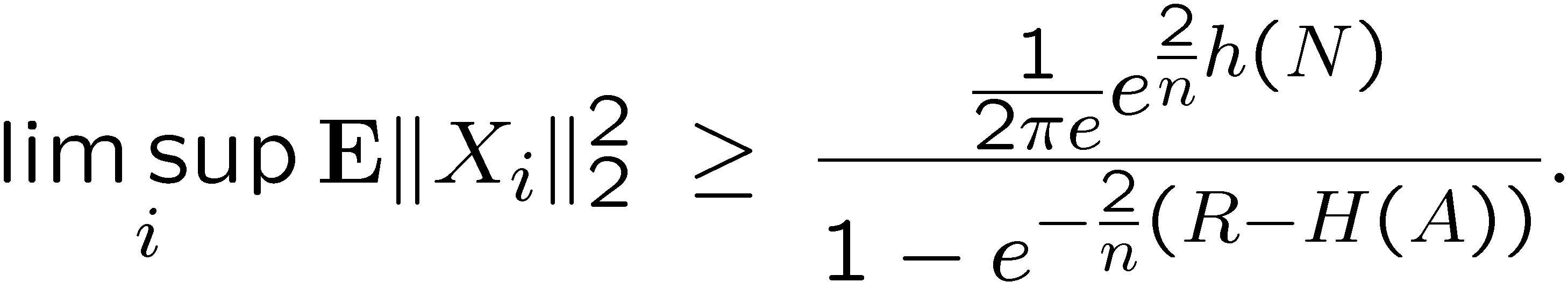 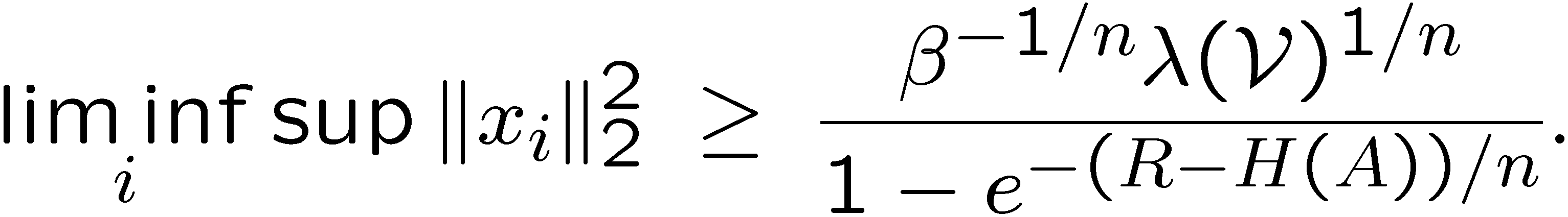 Scalar Achievability
For simplicity, consider a noiseless system.
xi+1 = a xi + ui
3
1
-3
-1
Quantize to odd integers.
If x0 is in [-1,1], then the error never gets larger than 1.
Starting set
Block coding tools
What if we use rate distortion theory to create an AWGN channel?




This ignores the effect of delays.  Here LQR can be used to analyze the performance.
Control Setting
Sensors
System (Plant)
Controller
Ui
Xi
Yi
Encoder
Rate R
Synthesize a Channel
With an adversary present, we can synthesize a channel using common randomness.
[Bennett, Shor et. al., 02], [C., 08]









Example:			  yields perfect secrecy
        [Liu, Chen 11]   [C. 10, Allerton]
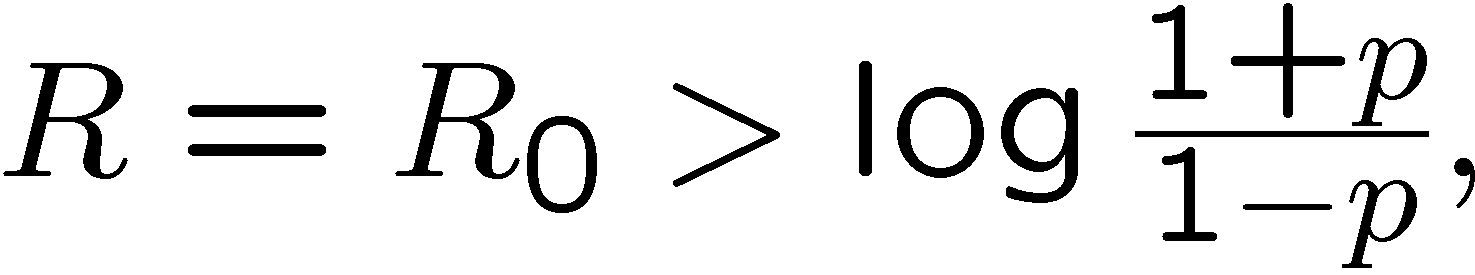 Control Setting
Sensors
System (Plant)
Controller
Ui
Xi
Yi
Encoder
Rate R
Simple Idea for no Delay
Quantize evens or odds depending on 1 bit of secret key.
2
3
4
1
-3
2
-1
0
Key Aspects of a Secure DRT Problem
Must use probabilistic analysis with averages.
Worst case bounded noise sequences can be controlled.  No need to understand information known to the adversary.
Probably need to look at other aspects of performance such as LQR performance.
Data-rate threshold will likely not change
Consider bounded control power, etc.
Combined Control and Communication
Sensors
System (Plant)
Controller
Ui
Xi
Yi
Encoder
Rate R
No Rate – No Channel
No explicit communication channel




Signal “A” serves an analog and information role.
Analog:  symbol-by-symbol relationship
(Digital):  uses complex structure to carry information.
Source
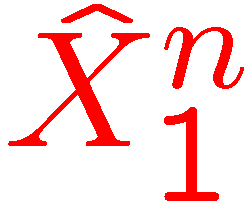 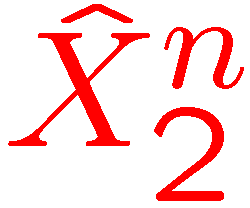 Processor 1
Processor 2
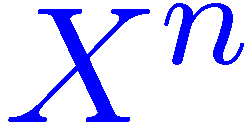 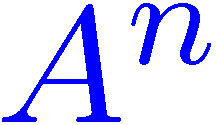 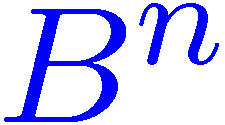 Actuator 1
Actuator 2
Define Empirical Coordination
Source
Processor 1
Processor 2
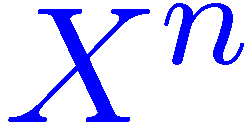 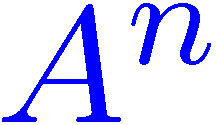 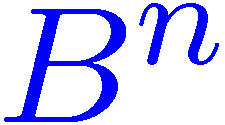 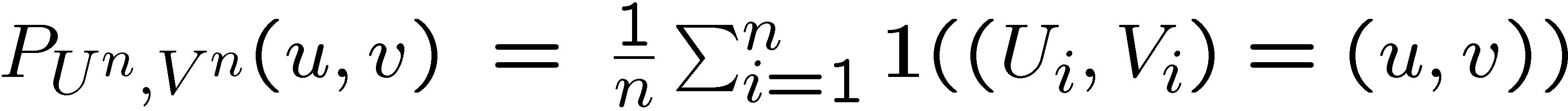 Empirical distribution:
is achievable if:
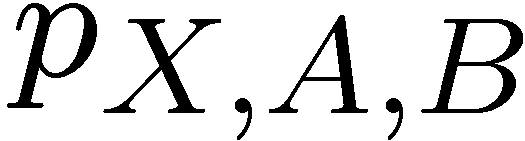 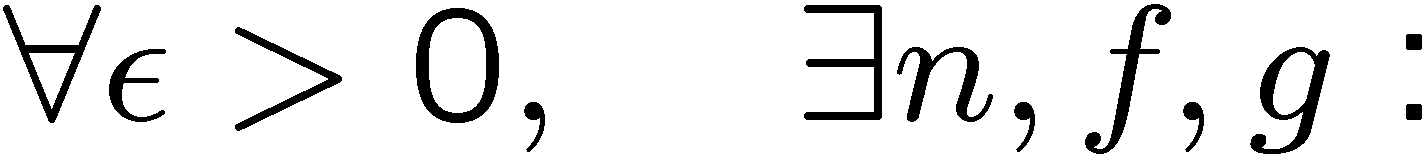 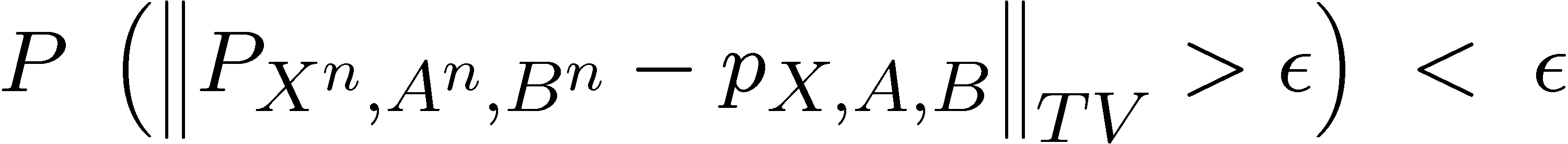 Coordination Region
The coordination region


gives us all results concerning average distortion.
Source
Processor 1
Processor 2
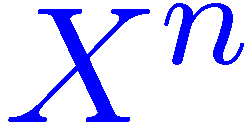 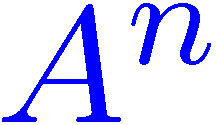 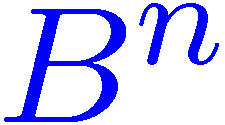 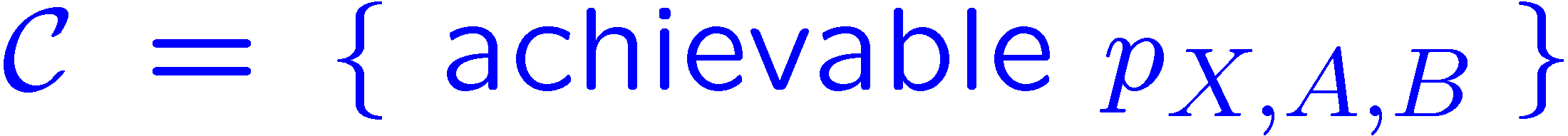 Result – No constraints
Source
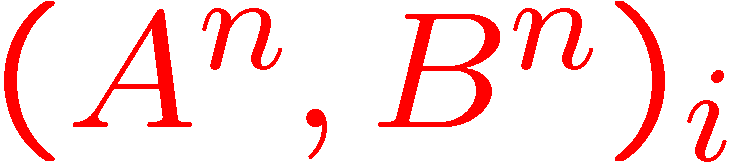 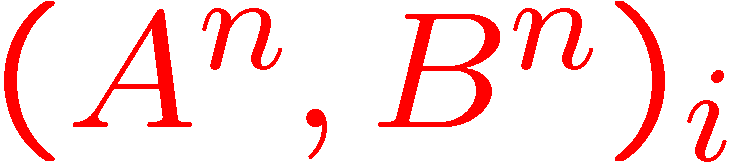 Processor 1
Processor 2
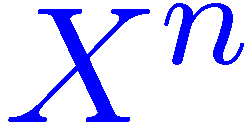 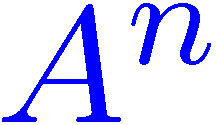 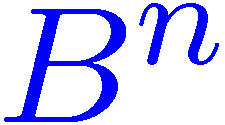 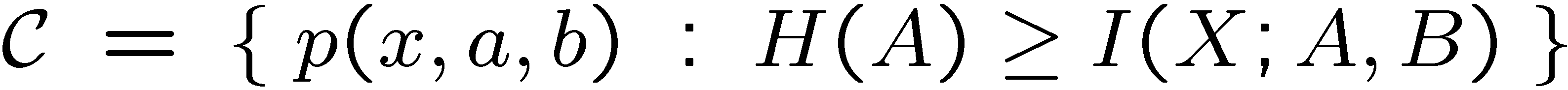 Achievability:  Make a codebook of (An , Bn ) pairs
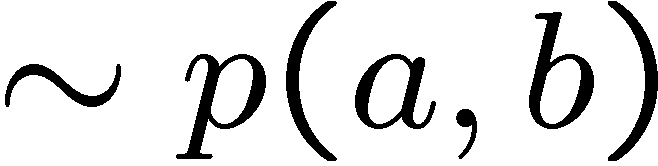 Related Work
“Witsenhausen Counterexample”
[Witsenhausen 68]
[Grover-Wagner-Sahai 10]


Digital Watermarking and “Information Hiding”
[Moullin O’Sullivan 00], [Chen-Wornell 01], [Cohen-Lapidoth 02], [Wu-Hwang 07]
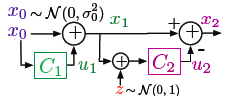 Example – Collision Avoidance
Flocking



Frequency Hopping (avoid interference)

Writing to Scattered Memory Locations
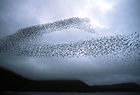 Example - Games
Partner games (example:  bridge)


Penny Matching
[Gossner-Hernandez-Neyman 03]
General Results
Variety of causality constraints (delay)
Source
Processor 1
Processor 2
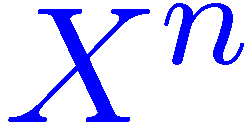 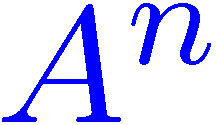 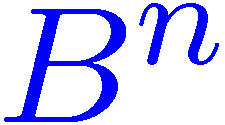 Finite Look-ahead
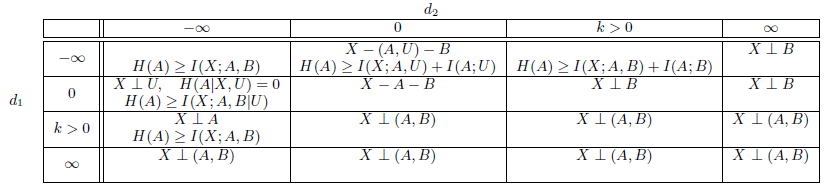 Alice and Bob Game
Alice and Bob want to cooperatively score points by both correctly guessing a sequence of random binary numbers (one point if they both guess correctly).
Alice gets entire sequence ahead of time
Bob only sees that past binary numbers and guesses of Alice.
What is the optimal score in the game?
[Speaker Notes: I used to call this the Alice and Bob game, but I used different lets here, and besides, Alice and Bob are used for cryptography.

Let them think for a while about this question.]
Alice and Bob Game (answer)
Online Matching Pennies
[Gossner, Hernandez, Neyman, 2003]
“Online Communication”

Solution
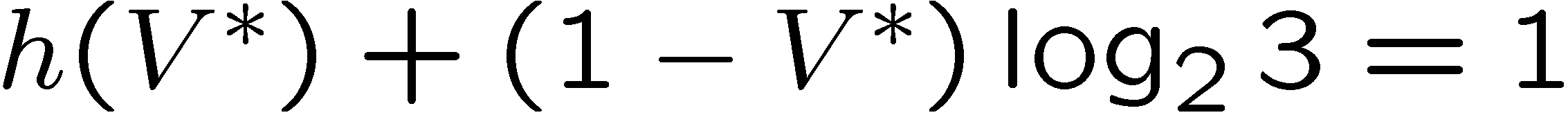 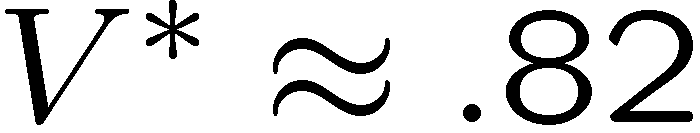 [Speaker Notes: This is a variation of the first-order statistics question]
Alice and Bob Game (connection)
Score in Alice and Bob Game is a first-order statistic

Markov structure is different (strictly causal):


First Surprise:  Bob doesn’t need to see the past of the sequence.
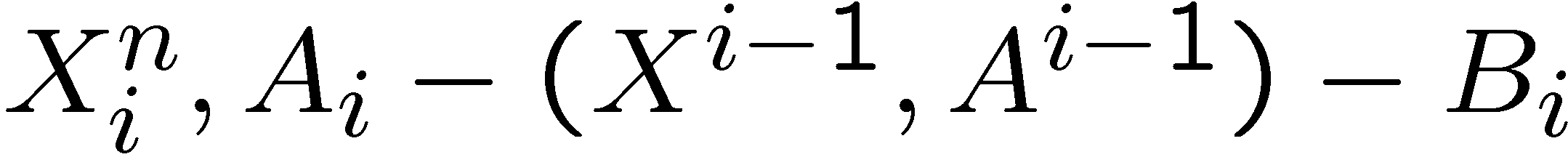 General (causal) solution
Achievable empirical distributions
(Processor 2 is strictly causal)
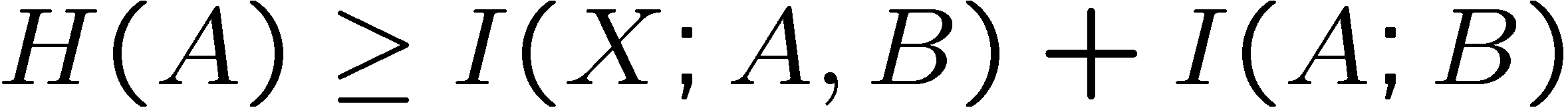 [Speaker Notes: For the Yanis and Zeus game, you let X be Bernoulli half and find the distribution that satisfied the above inequality and has the highest probability of X=Y=Z.  You get the answer from the previous page.]
Noise in the system
p(y|x)
g
f
[C.-Schieler, Allerton 11]


So called “hybrid analog-digital codes” are useful.
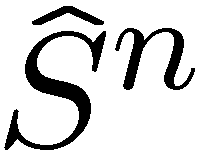 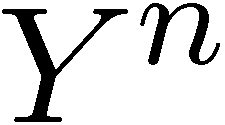 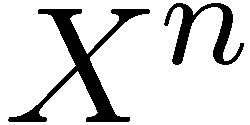 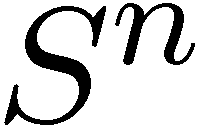 Thank you
Sensors
System (Plant)
Controller
Ui
Xi
Yi
Encoder
Rate R